Обследование ОЭСР, посвящённое практике проведения обзоров расходов – 2020 г.
Заседание PEMPAL – 19 мая 2021
Аксель Матот, Анне Келлер, Флавия Джаннини
Введение
Контекст проведения обследования ОЭСР  передовая практика проведения обследований бюджетных расходов:
Эволюция обзоров бюджетных расходов (ОБР)
Цели ОБР
Основные темы ОБР
Кто принимает решения
Проблемы
Связь с бюджетом
Воздействие Covid-19
2
За последнее десятилетие выросло число стран, проводящих ОБР…
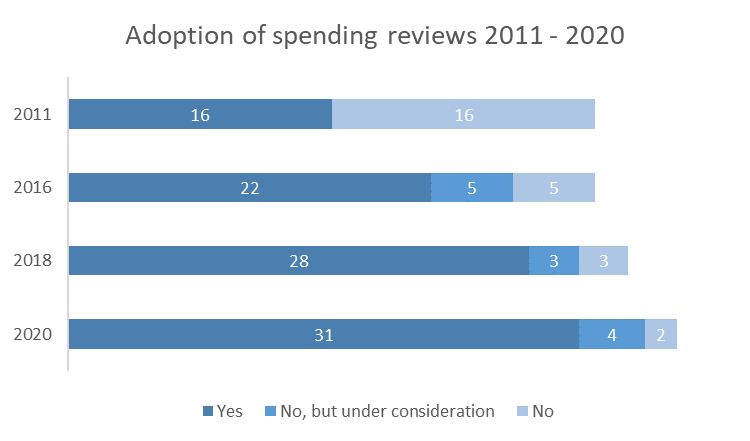 Внедрение практики ОБР, 2011- 2020
Да
Нет
Нет, но рассматривается
3
Организационное оформление ОБР, 2020
Специальное 
подразделение ОБР
Координационная 
группа
Рабочая группа
4
…цели ОБР также изменились
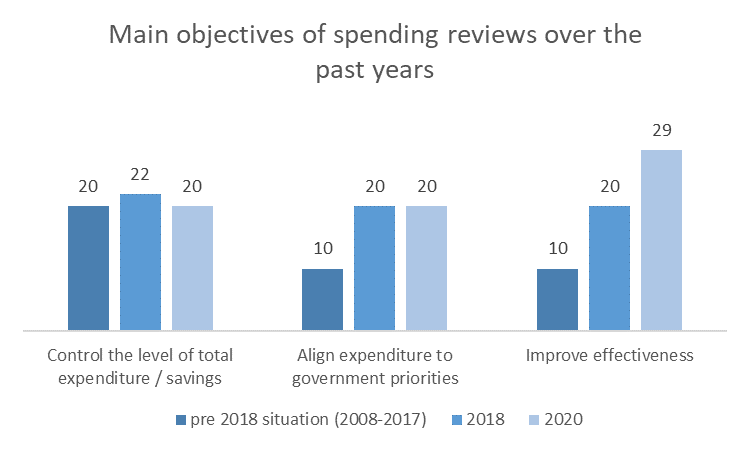 От акцента на экономии средств…
(«Повысить 
эффективность расходования средств» и «Сократить бюджетные расходы в краткосрочной перспективе»)…
Основные цели ОБР в последние годы
…к всё большему акценту на результативность политики
Контроль уровня общих расходов/ экономии
Увязка расходов с приоритетами правительства
Повышение результативности
до 2018 г. (2008-2017)
5
Примеры основных тем, выбранных для ОБР, 2020
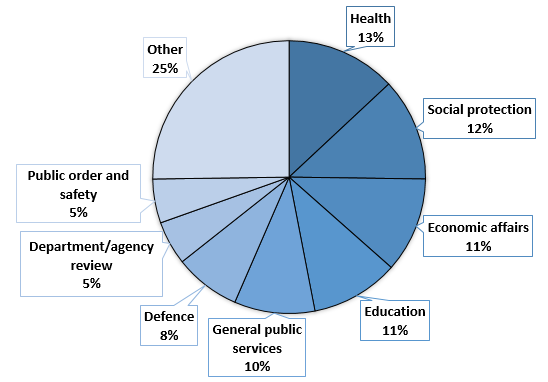 Здравоохранение13%
Прочее25%
Социальная защита12%
Общественный порядок и безопасность 5%
Экономические вопросы 11%
Обзор ведомства 5%
Образование 11%
Оборона 8%
Общие госуслуги 10%
6
Кто принимает решения в ключевые моменты проведения ОБР, 2020
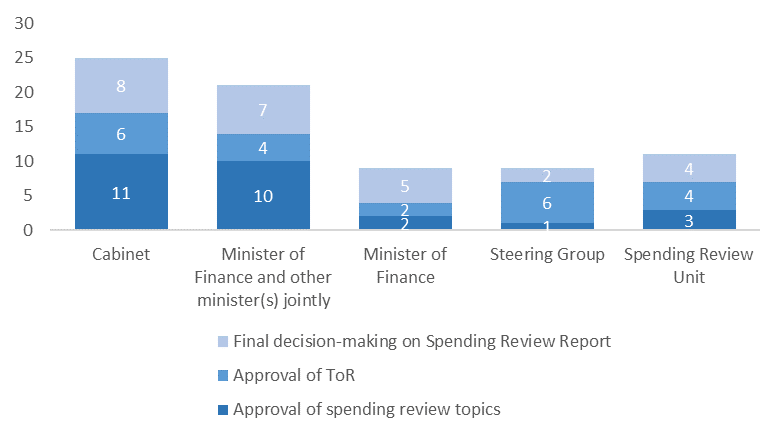 Кабинет
Министр финансов
Координационная группа
РБС
Министр финансов совместно с другим(ими) министром(ами)
Окончательное решение по отчёту об ОБР
Утверждение ТЗ
Утверждение тематики ОБР
7
Основные проблемы на пути эффективного проведения ОБР, 2020 г.
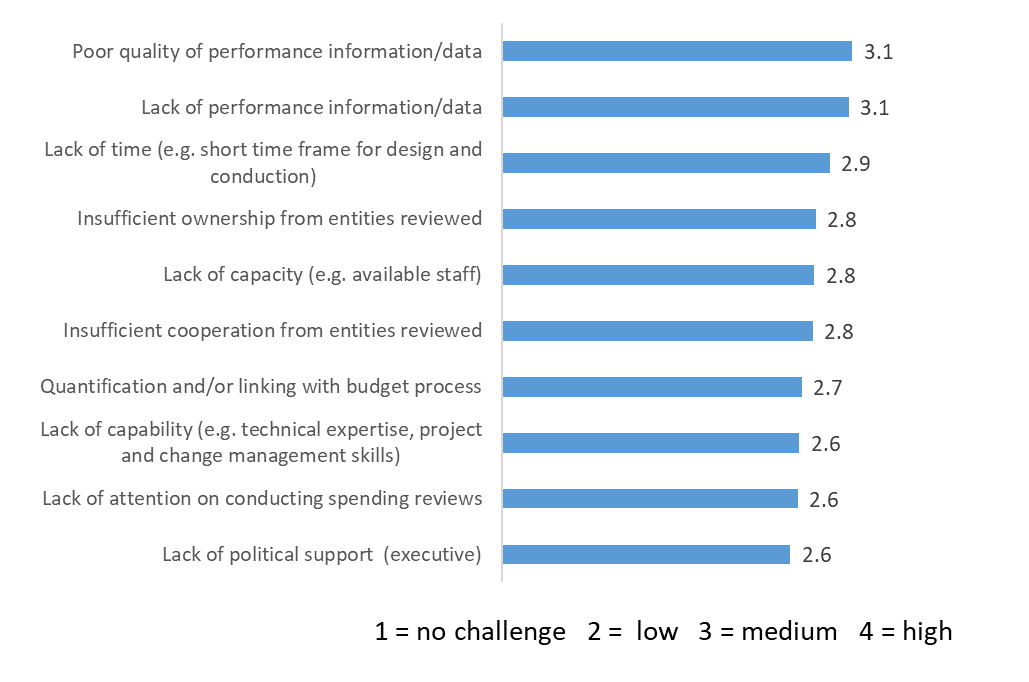 Низкое качество данных/информации об эффективности
Отсутствие информации/данных об эффективности
Дефицит времени (напр., сжатые сроки для разработки и проведения)
Недостаточная заинтересованность участвующих структур
Отсутствие возможности (напр., доступного персонала)
Недостаточное сотрудничество со стороны структур, в отношении которых проводится ОБР
Количественное выражение и/или увязка с бюджетным процессом
Недостаточная квалификация (напр., технические знания, навыки управления проектами и изменениями)
Недостаточное внимание проведению ОБР
Отсутствие политической поддержки (со сторон руководства)
1 = проблема отсутствует 2= низкий уровень 3 = средний уровень 4 = высокий уровень
8
Как результаты ОБР учитываются в бюджетном процессе, 2020 г.?
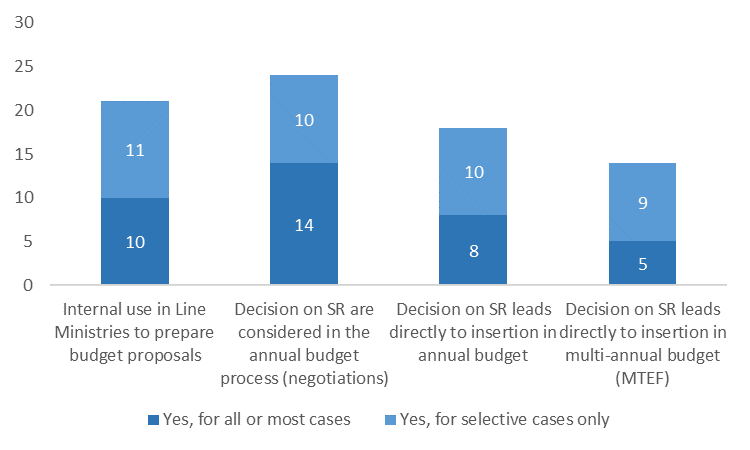 Внутреннее использование в отраслевых министерствах для подготовки проекта бюджета
Решения по ОБР учитываются в годовом бюджетном процессе  (переговорах)
Решение по ОБР непосредственно отражается в годовом бюджете
Решение по ОБР непосредственно отражается в многолетнем бюджете (среднесрочной финансовой программе)
Да, во всех случаях или в большинстве случаев
Да, только в отдельных случаях
9
Воздействие Covid-19 на ОБР, 2020 г.
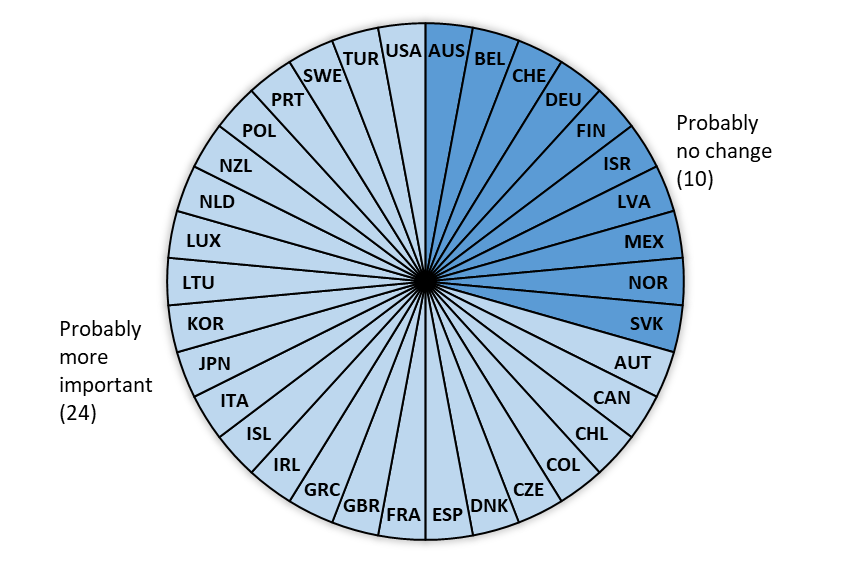 AUS
USA
BEL
TUR
SWE
CHE
DEU
PRT
Пожалуй, без изменений (10)
POL
FIN
ISR
NZL
NLD
LVA
LUX
MEX
LTU
NOR
Пожалуй, важнее (24)
KOR
SVK
AUT
JPN
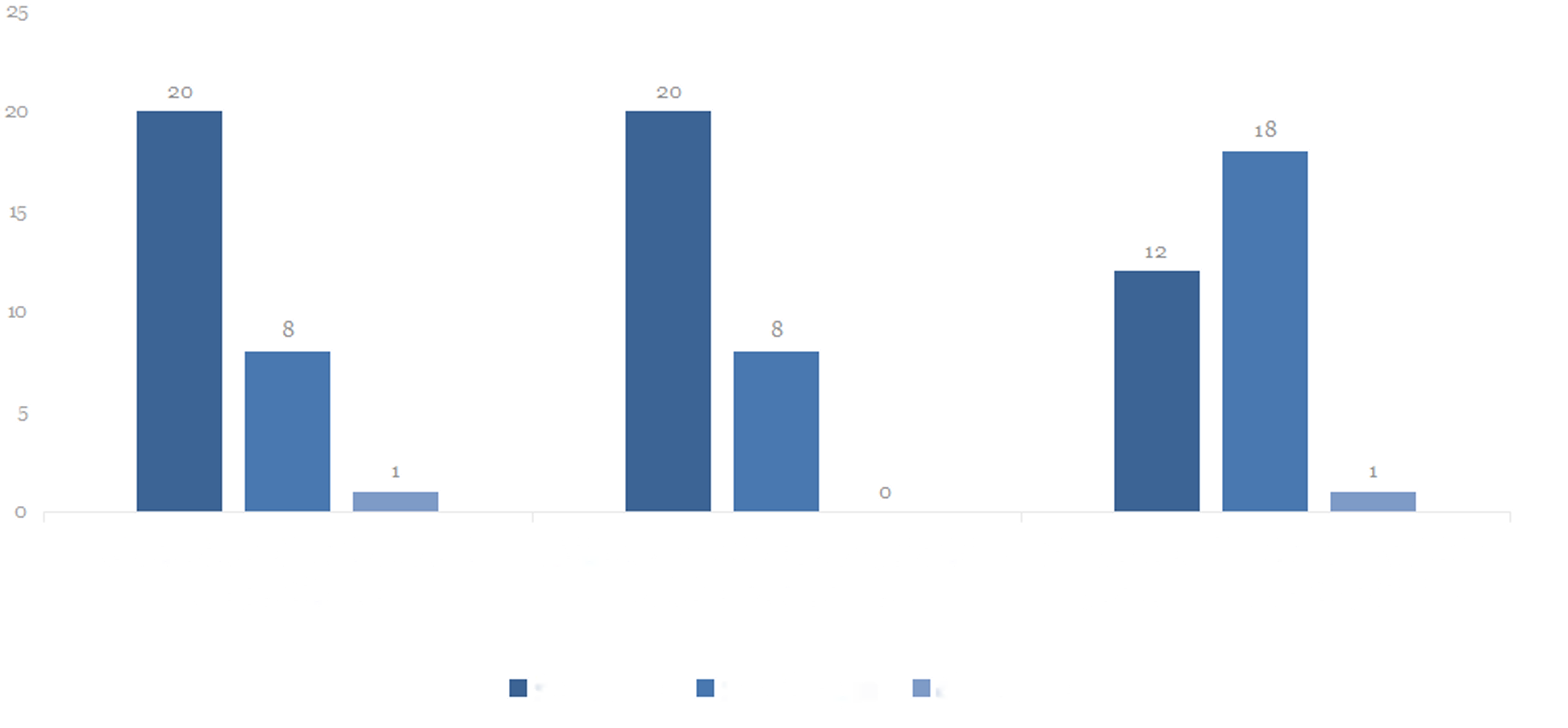 CAN
ITA
ISL
CHL
IRL
COL
GRC
CZE
GBR
DNK
FRA
ESP
Контроль уровня общих расходов
Повышение результативности программ и политик
Увязка расходов с приоритетами правительства
Увеличение
Без изменений
Снижение
10
СПАСИБО ЗА ВНИМАНИЕ !Axel.mathot@oecd.org
11